Анкета кандидата в дилеры АМБЕРАВТО
Общая информация о компании
Информация об учредителях
Организационная структура компании
Данные по существующему бизнесу
Бизнес план (продажи, сервис, маркетинг)
Бизнес план
Информация о предложении
Существующий вид (фото)
Карта города / География
Вставьте карту города вместе со следующими пояснениями:

Отметка точкой предложения на карте
Расположение иных брендов в городе / дилерских деревень
Основные генераторы клиентского трафика / торговые локации / Аэропорт / ЖД Вокзал
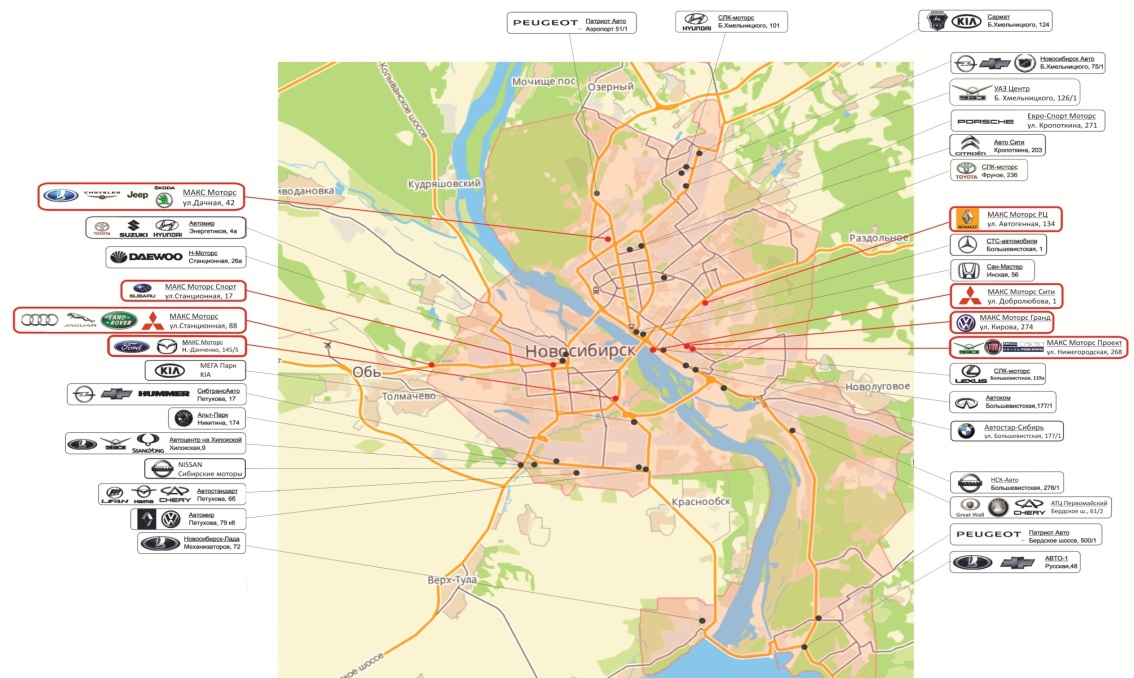 Пример
Детальная карта района расположения ДЦ
Вставьте карту района расположения ДЦ со следующими пояснениями:

Отметка предложения ДЦ на карте
Расположение иных брендов рядом в районе
Основные генераторы клиентского трафика / торговые локации / Аэропорт / ЖД Вокзал
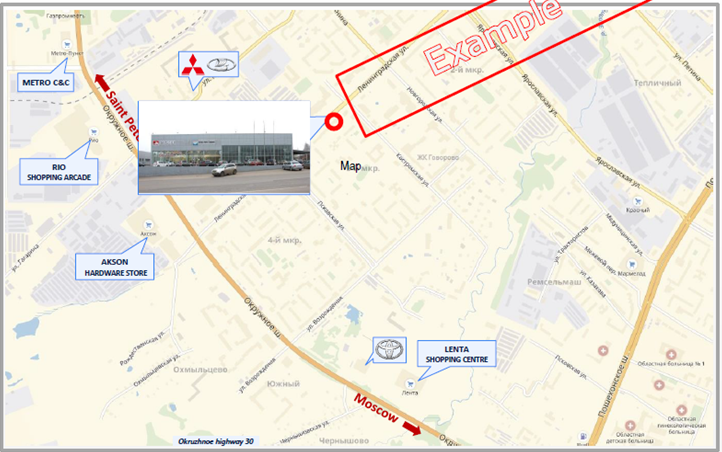 Пример
Список необходимых документов
1. Cвидетельство о регистрации;
2. Cвидетельство о постановке на налоговый учет;
3. Устав;
4. Информационное письмо Росстата (коды);
5. Документ, подтверждающий полномочия генерального директора (например, Решение участника, Протокол избрания);
6. Доверенность, в случае подписания договора не генеральным директором;
7. Паспорт генерального директора (страницы с фото и регистрацией);
8. Выписка из ЕГРЮЛ (оригинал или копия с ЭЦП с сайта www.nalog.ru давностью не позднее 30 дней);
9. Свидетельства или листы записи о регистрации изменений в учредительных документах или ЕГРЮЛ; 
10. Документы, подтверждающие владение земельным участком и помещением, на территории которых расположен  дилерский центр (например, Свидетельство на право собственности, договор аренды и т.д.)
11. Бухгалтерский баланс, отчет о прибылях и убытках (формы №№ 1, 2) за последний отчетный период;
12. Налоговая декларация по налогу на прибыль за последний отчетный (налоговый) период с отметкой налогового органа о принятии/уведомлением об отправке; 
13. Налоговая декларация по НДС за последний отчетный (налоговый) период с отметкой налогового органа о принятии/уведомлением об отправке;
14. Сертификаты и лицензии на работы/услуги, подлежащие сертификации/ лицензированию.
Ссылка на Яндекс диск с документами:
Заключительные положения*
АНТИКОРРУПЦИОННАЯ ОГОВОРКА
1. Стороны подтверждают, что они, их аффилированные лица, работники или посредники до подписания Договора, а также во время исполнения обязательств по Договору не выплачивают, не предлагают выплатить и не разрешают выплату каких-либо денежных средств или ценностей, прямо или косвенно, любым лицам для оказания влияния на действия или решения этих лиц с целью получить какие-либо неправомерные преимущества или иные неправомерные цели (в том числе в целях подписания Договора, получения скидок и др.).
2. При исполнении своих обязательств по будущему Договору, Стороны, их аффилированные лица, работники или посредники не осуществляют действия, квалифицируемые применимым для целей Договора законодательством, как дача/получение взятки, коммерческий подкуп, а также действия, нарушающие требования применимого законодательства и международных актов о противодействии легализации (отмыванию) доходов, полученных преступным путем. 
3. Стороны соглашаются, что соблюдение предписаний настоящего раздела Анкеты является для Сторон существенным условием Договора, при неисполнении которого одной из Сторон соответственно другая Сторона имеет право отказаться от исполнения Договора в одностороннем внесудебном порядке.
4. В случае возникновения у Стороны подозрений, что произошло или может произойти нарушение антикоррупционного законодательства Российской Федерации, соответствующая Сторона обязуется уведомить другую Сторону в письменной форме. В письменном уведомлении Сторона обязана сослаться на факты или предоставить материалы, достоверно подтверждающие или дающие основание предполагать, что произошло или может произойти нарушение антикоррупционного законодательства Российской Федерации.  
5. Стороны также стремятся не допускать возникновения обстоятельств, при которых личная заинтересованность работника Стороны, работника аффилированного лица Стороны и/или работника контрагента Стороны может негативно повлиять на исполнение Договора и причинить ущерб интересам любой из Сторон (Конфликт интересов).
6. Сторона, получившая уведомление о нарушении каких-либо положений, обязана рассмотреть уведомление и сообщить другой Стороне об итогах его рассмотрения в течение 3 (трех) рабочих дней с даты получения письменного уведомления. К письменному уведомлению приравнивается получение сообщений по адресам электронной почты, признаваемым для целей исполнения Договора.
7. Стороны гарантируют осуществление надлежащего разбирательства по фактам нарушения положений раздела Договора с соблюдением принципов конфиденциальности и применение эффективных мер по предотвращению возможных конфликтных ситуаций. Стороны гарантируют отсутствие негативных последствий как для уведомившей Стороны в целом, так и для конкретных работников уведомившей Стороны, сообщивших о факте нарушений.
Дата заполнения__________

Подпись уполномоченного лица__________

Печать

* Сканированная копия данной страницы должна быть приложена к заполненной заявке в формате .ppt